IMLA Mortgage Market Tracker 
Q1 2019
Prepared for the Intermediary Mortgage Lenders Association (IMLA)
Contents
Background & methodology
1
Executive summary
2
Business volumes and confidence
3
Business flow
4
Background & methodology
Background & methodology
The Intermediary Mortgage Lenders Association (IMLA) launched the Mortgage Market Tracker in November 2015. The Tracker uses data provided by BDRC’s Project Mercury. Project Mercury is a continuous monitor of intermediary lender marketing effectiveness and broker sentiment, launched in 2007.

Existing business confidence questions on the survey are supplemented by additional questions measuring the conversion of Decision In Principle (DIP) to completion. This report  contains the results for Q1 2019.
WHO?
Mortgage Intermediaries – advise customers on which lender to use, 24+ mortgages pa, not tied wholly to one lender, GB based. Sample sourced from Touchstone
HOW?
Monthly telephone interviews (100 per month), average interview c.30 minutes. Fieldwork by PRS (our sister company)
HOW MANY?
Total of 300. Achieved sample weighted by firm size & type to be representative of Matrix Solutions universe profile
Executive summary
Executive summary
Intermediary confidence has stabilised at the start of the year having declined for successive quarters during 2018. 

Business volumes also remain stable (81 cases in the last 12 months) as we enter the new year.
Residential mortgages account for two thirds (68%) of an intermediary’s workload, BTL (25%) a quarter, with Specialist the balance (8%). 

Re-mortgages are the most significant area of activity (27% of all business).
Business conversation rates improved in Q1 2019. Almost 6 in 10 DIPs (56%) resulted in a completion this quarter, up from 53% in Q4. 

The average broker moved a pool of 26 DIPs to 15 completions in the previous 3 months.
If we focus on the final stages of the process, 77% of full applications resulted in a completion this quarter, up from 72% 12 months ago.
Business volumes and confidence
Gross lending on all mortgages per qr (Source UK Finance)*Average no. of cases per year
Claimed volumes of mortgage cases, per year
At an overall level, claimed case load volumes are relatively stable (at 81 cases) following a drop in Q3 ‘18. The underlying business mix profile is unchanged since the end of the year.
All mortgages
Average business mix (% of all cases per year)
68% 
residential
25% 
BTL
8% 
Specialist
*not published at time of this report
Confidence in outlook
Intermediary confidence has stabilised.  Perceived outlook for the industry is significantly weaker than either the channel per se or an intermediary’s own firm.
…for mortgage industry
…for intermediary sector
…for own business
2016
2016
2016
2017
2017
2017
2018
2018
2018
Very confident
Fairly confident
Not very confident
Not at all confident
2019
2019
2019
QH1a. Currently, how confident do you feel about the business outlook for the mortgage industry?
QH1b. And how confident do you feel about the business outlook for the intermediary sector of the mortgage industry?
QH1c. And how confident do you feel about the business outlook for your own firm? 
Base: All respondents (300)
Net* intermediary confidence trends
Net confidence levels have recovered following a steady decline across 2018.
*Net confident = very / fairly confident minus not very / not at all confident
Own firm
Intermediary channel
Mortgage Industry
QH1a. Currently, how confident do you feel about the business outlook for the mortgage industry?
QH1b. And how confident do you feel about the business outlook for the intermediary sector of the mortgage industry?
QH1c. And how confident do you feel about the business outlook for your own firm? 
Base: All respondents (300)
Positive reasons for felt level of confidence in one’s own business…
Reasons for feeling confident in their own business continue to be linked to qualities of their own business and strong reported business levels.
Very confident
Fairly / not confident
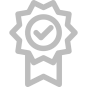 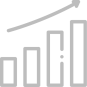 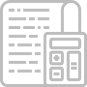 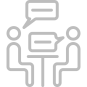 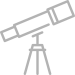 Negative reasons for lower confidence in one’s own business…
Brexit is the key factor causing intermediaries to feel less confident about the outlook for their business, followed by general uncertainty in the market.
Fairly/ not confident
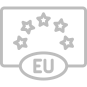 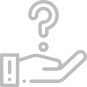 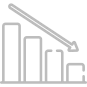 Reasons for felt level of confidence in own business
Examples of verbatim responses from intermediaries
Qualities of this business
Business is strong
Positive market backdrop
More demand for intermediaries
We are a good strong business with a really very strong client base and if we forget someone they call us. (Very Confident)
Because it is extremely busy. Busier than I have known it for a long time. (Very Confident)
We have a strong market at the moment. and this is January. So think things will carry on this strong. 
(Very Confident)
The direct approach to the high street lenders for a mortgage is disappearing. Clients are increasingly appreciating the brokers value..
(Very Confident)
Brexit
Uncertainty
Future outlook more stable
Slow down in business
This is due to the uncertainty of BREXIT, it raises queries when dealing with EU citizens, whether or not they will be staying. Also makes getting insurance in such cases difficult. (Not very confident)
We have clients but the general uncertainty at present is a concern.(Not very confident)
I think once Brexit is out of the way things will go back to normal. First time buyers are coming back into the market. (Fairly Confident)
Because the market is quiet. Uncertainty. (Fairly confident)
Business flow
Average number of DIPs in last 3 months
The number of DIPs that the average intermediary has dealt with remains relatively stable this quarter at 26, will little variation across the quarter.
Q3 2017: 31
Q4 2017: 29
Q1 2018: 31
Q2 2018: 27
Q3 2018: 27
Q4 2018: 28
Q1 2019: 26
QHX1. In the last 3 months, approximately how many DIPs have you dealt with personally?
Base: All Q1 respondents (300)
Average number of DIPs – By business
The average number of DIPs dealt with has increased among larger businesses. It has decreased among those dealing with mover and other specialist mortgages.
QHX1. In the last 3 months, approximately how many DIPs have you dealt with personally?
Base: All Q1 respondents (300)
* At least 4 out of every 10 residential mortgages placed
** At least 2 out of 10 mortgaged placed
*** Any mortgages placed
DIPs resulting in a DIP accept (%)
The average proportion of DIPs resulting in a DIP reached a record high in Q1 2019, at 86%.  DIP accepts were highest in January.
Q3 2017: 82
Q4 2017: 82
Q1 2018: 82
Q2 2018: 84
Q3 2018: 84
Q1 2019: 86
Q4 2018: 84
QHX2. In the last 3 months, what proportion of these DIPs have resulted in a DIP accept?
Base: All Q1 respondents (300)
DIPs resulting in a DIP accept (%) – By business
There is relatively little difference in conversion from DIP to DIP accept by mortgage type and size of business, with increases across all categories this quarter.
QHX2. In the last 3 months, what proportion of these DIPs have resulted in a DIP accept?
Base: All Q1 respondents (300)
* At least 4 out of every 10 residential mortgages placed
** At least 2 out of 10 mortgaged placed
*** Any mortgages placed
DIP accepts resulting in a full application (%)
The average proportion of DIP accepts resulting in a full application increased again in Q1 reaching 84%.
Q3 2017: 81
Q4 2017: 80
Q1 2018: 76
Q2 2018: 84
Q3 2018: 80
Q1 2019: 84
Q3 2018: 82
QH3. In the last 3 months, what proportion of these DIP accepts have led to a full mortgage application?
Base: All Q1 respondents (300)
DIP accepts resulting in a full application (%) – By business
Conversion from DIP accept to full application is slightly higher among larger firms. There is little difference in conversion levels by the type of mortgage handled.
QH3. In the last 3 months, what proportion of these DIP accepts have led to a full mortgage application?
Base: All Q1 respondents (300)
* At least 4 out of every 10 residential mortgages placed
** At least 2 out of 10 mortgaged placed
*** Any mortgages placed
Full applications resulting in an offer (%)
The proportion of full applications resulting in an offer remains strong and stable over time.
Q3 2017: 88
Q4 2017: 88
Q1 2018: 88
Q2 2018: 88
Q3 2018: 88
Q1 2019: 89
Q4 2018: 89
QH4. In the last 3 months, what proportion of your full applications have led to an offer?
Base: All Q1 respondents (300)
Full applications resulting in an offer (%) – By business
Conversion from full application to offer shows little variance by firm size and type of mortgages dealt with.
QH4. In the last 3 months, what proportion of your full applications have led to an offer?
Base: All Q1 respondents (300)
* At least 4 out of every 10 residential mortgages placed
** At least 2 out of 10 mortgaged placed
*** Any mortgages placed
Offers resulting in a completion (%)
The proportion of offers resulting in a completion softened slightly this quarter to 86%.
Q3 2017: 86
Q4 2017: 86
Q1 2018: 82
Q2 2018: 85
Q3 2018: 82
Q4 2018: 87
Q1 2019: 86
QH5. And in the last 3 months, what proportion of your client’s mortgage offers have led to a completion?
Base: All Q1 respondents (300)
Offers resulting in a completion (%) – By business
Intermediaries dealing with first time buyer mortgages see the biggest drop in conversion from offer to completion this quarter.
QH5. And in the last 3 months, what proportion of your client’s mortgage offers have led to a completion?
Base: All Q1 respondents (300)
* At least 4 out of every 10 residential mortgages placed
** At least 2 out of 10 mortgaged placed
*** Any mortgages placed
Conversion from DIP to completion
Almost 6 in 10 DIPs resulted in a completion this quarter, an increase vs. Q4. Conversion remains strongest in the second half of the business flow funnel.
Initial pool of DIPs
(average number of DIPs in last 3 months)
# clients
Conversion of DIPs to DIP accepts: 86% (vs. 84% in Q4)
26
Pool of DIP accepts
Conversion of DIP accepts to full applications: 84% (vs. 82% in Q4)
23
Pool of full applications
Conversion of full applications to offers: 89% (vs. 89% in Q4)
Pool of offers
Conversion of DIPs to completions: 56%
(vs. 53% in Q4)
19
Pool of completions
Conversion of offers to 
completions: 86% (vs. 87% in Q4)
17
15
QHX1. In the last 3 months, approximately how many DIPs have you dealt with personally?
QHX2. In the last 3 months, what proportion of these DIPs have resulted in a DIP accept? 
QH3. In the last 3 months, what proportion of these DIP accepts have led to a full mortgage application?
QH4. In the last 3 months, what proportion of your full applications have led to an offer?
QH5. And in the last 3 months, what proportion of your client’s mortgage offers have led to a completion?
Base: All Q1 respondents (300)
Conversion from DIP to completion – By business
Conversion from DIP to completion has gone up across those dealing with all different mortgage types.
QHX1. In the last 3 months, approximately how many DIPs have you dealt with personally?
QHX2. In the last 3 months, what proportion of these DIPs have resulted in a DIP accept? 
QH3. In the last 3 months, what proportion of these DIP accepts have led to a full mortgage application?
QH4. In the last 3 months, what proportion of your full applications have led to an offer?
QH5. And in the last 3 months, what proportion of your client’s mortgage offers have led to a completion?
Base: All Q1 respondents (300)
* At least 4 out of every 10 residential mortgages placed
** At least 2 out of 10 mortgaged placed
*** Any mortgages placed
Conversion from full application to completion
Over three-quarters (77%)  of full applications resulted in a completion, stronger than the levels seen in Q1 2018 (72%).
19
Pool of full applications
17
Conversion of full applications to completions:77%
(vs. 77% in Q4 and 72% Q1 2018 )
Conversion of full applications to offers: 89% (vs. 89% in Q4)
Pool of offers
15
Pool of completions
Conversion of offers to 
completions: 86% (vs. 87% in Q4)
QHX1. In the last 3 months, approximately how many DIPs have you dealt with personally?
QHX2. In the last 3 months, what proportion of these DIPs have resulted in a DIP accept? 
QH3. In the last 3 months, what proportion of these DIP accepts have led to a full mortgage application?
QH4. In the last 3 months, what proportion of your full applications have led to an offer?
QH5. And in the last 3 months, what proportion of your client’s mortgage offers have led to a completion?
Base: All Q1 respondents (300)
Conversion from full application to completion (%)
Conversion from full application to completion is stable compared to last quarter, although it dropped slightly between January and March.
Q3 2017: 76
Q4 2017: 75
Q1 2018: 72
Q2 2018: 75
Q3 2018: 72
Q4 2018: 77
Q1 2019: 77
QH4. In the last 3 months, what proportion of your full applications have led to an offer?
QH5. And in the last 3 months, what proportion of your client’s mortgage offers have led to a completion?
Base: All Q1 respondents (300)
Conversion from full application to completion – By business
Conversion from full application to completion is slightly higher among those dealing with other specialist mortgages this quarter.
QH4. In the last 3 months, what proportion of your full applications have led to an offer?
QH5. And in the last 3 months, what proportion of your client’s mortgage offers have led to a completion?
Base: All Q1 respondents (300)
* At least 4 out of every 10 residential mortgages placed
** At least 2 out of 10 mortgaged placed
*** Any mortgages placed
Any questions
MARK LONG, DIRECTOR
+44 (0) 20 7400 1016
+44 (0) 7966 454 958
Mark.Long@bva-bdrc.com
SAM BURTON, RESEARCH DIRECTOR
+44 (0) 20 7400 0396
Sam.Burton@bva-bdrc.com
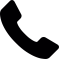 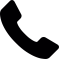 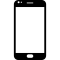 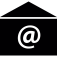 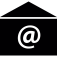